PHÒNG GIÁO DỤC VÀ ĐÀO TẠO HUYỆN KIM SƠN
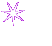 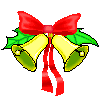 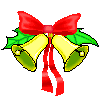 NHIỆT LIỆT CHÀO MỪNG HỘI THI GIÁO VIÊN GIỎI
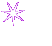 TRƯỜNG TIỂU HỌC ...
MÔN TIẾNG VIỆT: LỚP 2
Giáo viên: ...
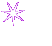 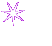 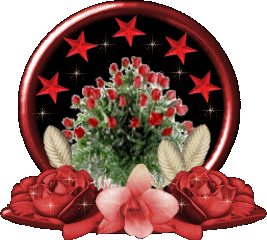 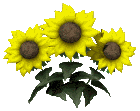 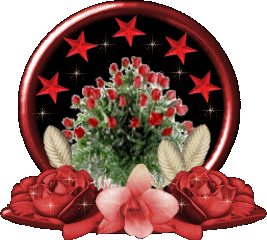 Khởi động
Nhảy theo bài hát “Em yêu cây xanh”
Khám Phá
Bài 1. Xếp các từ ngữ dưới đây vào nhóm thích hợp:
bầu trời
trong xanh
lấp lánh
ngôi sao
nương lúa
lũy tre
xanh
vàng óng
dòng sông
Từ ngữ chỉ đặc điểm
Từ ngữ chỉ sự vật
Bài 2. Ghép từ ngữ chỉ sự vật với từ ngữ chỉ đặc điểm ở bài tập 1 để tạo 3 câu :
Ví dụ: Bầu trời trong xanh.
A
B
Ngôi sao
Xanh
Nương lúa
Lấp lánh
Lũy tre
Vàng óng
Bài 3. Hỏi – đáp về đặc điểm của các sự vật ngôi sao, dòng sông, nương lúa, bầu trời.
Ví dụ: – Bầu trời thế nào?
           – Bầu trời cao vời vợi.
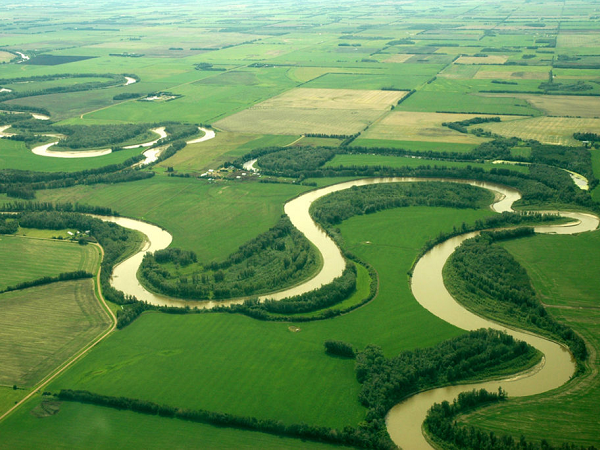 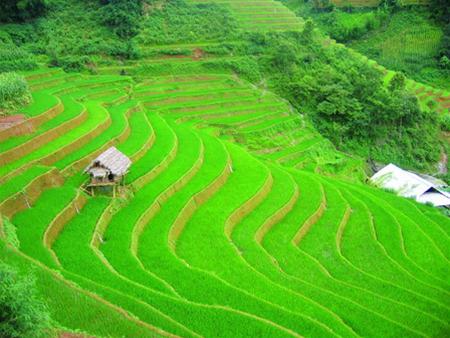 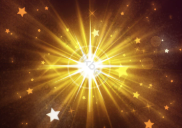 – Dòng sông thế nào?
– Dòng sông uốn lượn.
– Ngôi sao thế nào?
– Ngôi sao lấp lánh.
– Nương lúa thế nào?
– Nương lúa xanh mơn mởn.
Thank you for Listening!